JEPPIAAR INSTITUTE OF TECHNOLOGY
“Self-Belief | Self Discipline | Self Respect”

Department of Computer Science and Engineering

Subject Name : PROGRAMMING IN C LANGUAGEPresentation  Title: ARRAYS AND POINTERS

Team Members:
	Students Name	                                                   Register no.
            1. SUJITHRA M                                                              210619104049
              2. SUSHMEETHA J                                                       210619104050
              3. SUSRITHA N R                                                         210619104051
              4. THANAJJAYAN P                                                    210619104052
              4. VAISSHALLI G R                                                      210619104053
              5. VARUN S                                                                     210619104054
              6. VENKATESH PRASATH P                                      210619104055
              7. VINOTH P                                                                   210619104056
              8.  VINU VIMAL PADUA                                             210619104057
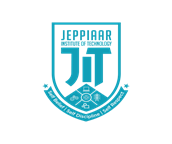 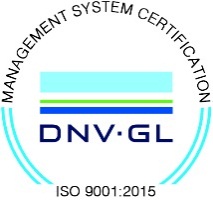 INTRODUCTION TO ARRAYS
An array is a collection of one or more values of the same type. Each value is called an element of the array. The elements of the array share the same variable name but each element has its own unique index number (also known as a subscript). An array can be of any type, For example: int , float , char etc.
WHY DO WE USE ARRAYS?????
Array is used to store multiple variables of same data type. Simply we can store number of integers or float or any data type (derived or primary) in only single variable. It is collection of variable which has different values but have same data type.
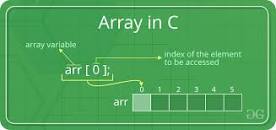 How to declare an array?
             dataType arrayName[arraySize];
   For example,




Here, we declared an array, mark, of floating-point type. And its size is 5. Meaning, it can hold 5 floating-point values.

It's important to note that the size and type of an array cannot be changed once it is declared.
float mark[5];
How to initialize an array?
It is possible to initialize an array during declaration. For example,
          int mark[5] = {19, 10, 8, 17, 9};
You can also initialize an array like this.
          int mark[] = {19, 10, 8, 17, 9};
Change Value of Array elements
         int mark[5] = {19, 10, 8, 17, 9}
         mark[2] = -1;
         mark[4] = 0;
Example 1:
#include <stdio.h>
int main()
{
int values[5];
printf("Enter 5 integers: ");
for(int i = 0; i < 5; ++i) 
 {
   scanf("%d", &values[i]);
 }
 printf("Displaying integers: "); 
 for(int i = 0; i < 5; ++i)
 {
   printf("%d\n", values[i]);
 }
return 0;
}
Enter 5 integers:
 1
-3
 34
 0
 3
 Displaying integers:
 1
-3
 34
 0
 3
POINTERS IN C:
Pointers are powerful features of C and C++programming.
  A pointer is a variable that stores the address of another variable. Unlike other variables that hold values of a certain type, pointer holds the address of a variable. For example, an integer variable holds (or you can say stores) an integer value, however an integer pointer holds the address of a integer variable.
WHY ARE POINTERS USED?????
C uses pointers to create dynamic data structures -- data structures built up from blocks of memory allocated from the heap at run-time. C uses pointers to handle variable parameters passed to functions. Pointers in C provide an alternative way to access information stored in arrays.
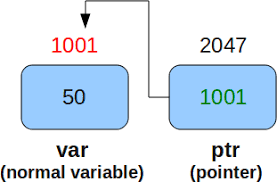 Assigning addresses to Pointers
Let's take an example.
  			int* pc, c;
			c = 5;
			pc = &c;
Here, 5 is assigned to the c variable. And, the address of c is assigned to the pc pointer.
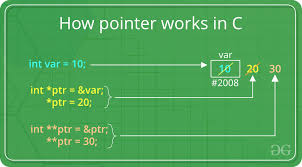 Get Value of Thing Pointed by Pointers
To get the value of the thing pointed by the pointers, we use the * operator. For example:
			int* pc, c;
			c = 5;
			pc = &c;
			printf("%d", *pc); // Output: 5
Here, the address of c is assigned to the pc pointer. To get the value stored in that address, we used *pc.
Note: In the above example, pc is a pointer, not *pc. You cannot and should not do something like *pc = &c;    By the way, * is called the dereference operator (when working with pointers). It operates on a pointer and gives the value stored in that pointer.
Changing Value Pointed by Pointers
Let's take an example.
			int* pc, c;
			c = 5;
			pc = &c;
			c = 1;
			printf("%d", c); // Output: 1
			 printf("%d", *pc); // Ouptut:1
We have assigned the address of c to the pc pointer.
Then, we changed the value of c to 1. Since pc and the address of c is the same, *pc gives us 1.
Example: Working of Pointers
#include <stdio.h>
int main()
{
  int* pc, c;
  c = 22;
  printf("Address of c: %p\n", &c);
  printf("Value of c: %d\n\n", c); // 22
  pc = &c;
  printf("Address of pointer pc: %p\n", pc);
  printf("Content of pointer pc: %d\n\n", *pc); // 22
  c = 11;
  printf("Address of pointer pc: %p\n", pc);
  printf("Content of pointer pc: %d\n\n", *pc); // 11
  *pc = 2;
  printf("Address of c: %p\n", &c);
  printf("Value of c: %d\n\n", c); // 2
  return 0;
}
Address of c: 2686784
Value of c: 22
Address of pointer pc: 2686784 
Content of pointer pc: 22 
Address of pointer pc: 2686784 Content of pointer pc: 11
Address of c: 2686784 
value of c: 2
ARRAYS AND POINTERSARE THEY SAME????????
Arrays and pointers are synonymous in terms of how they use to access memory. But, the important difference between them is that, a pointer variable can take different addresses as value whereas, in case of array it is fixed. In C , name of the array always points to the first element of an array.
An array is a collection of elements of similar data type whereas the pointer is a variable that stores the address of another variable. An array size decides the number of variables it can store whereas; a pointer variable can store the address of only one variable in it.
THANK YOU